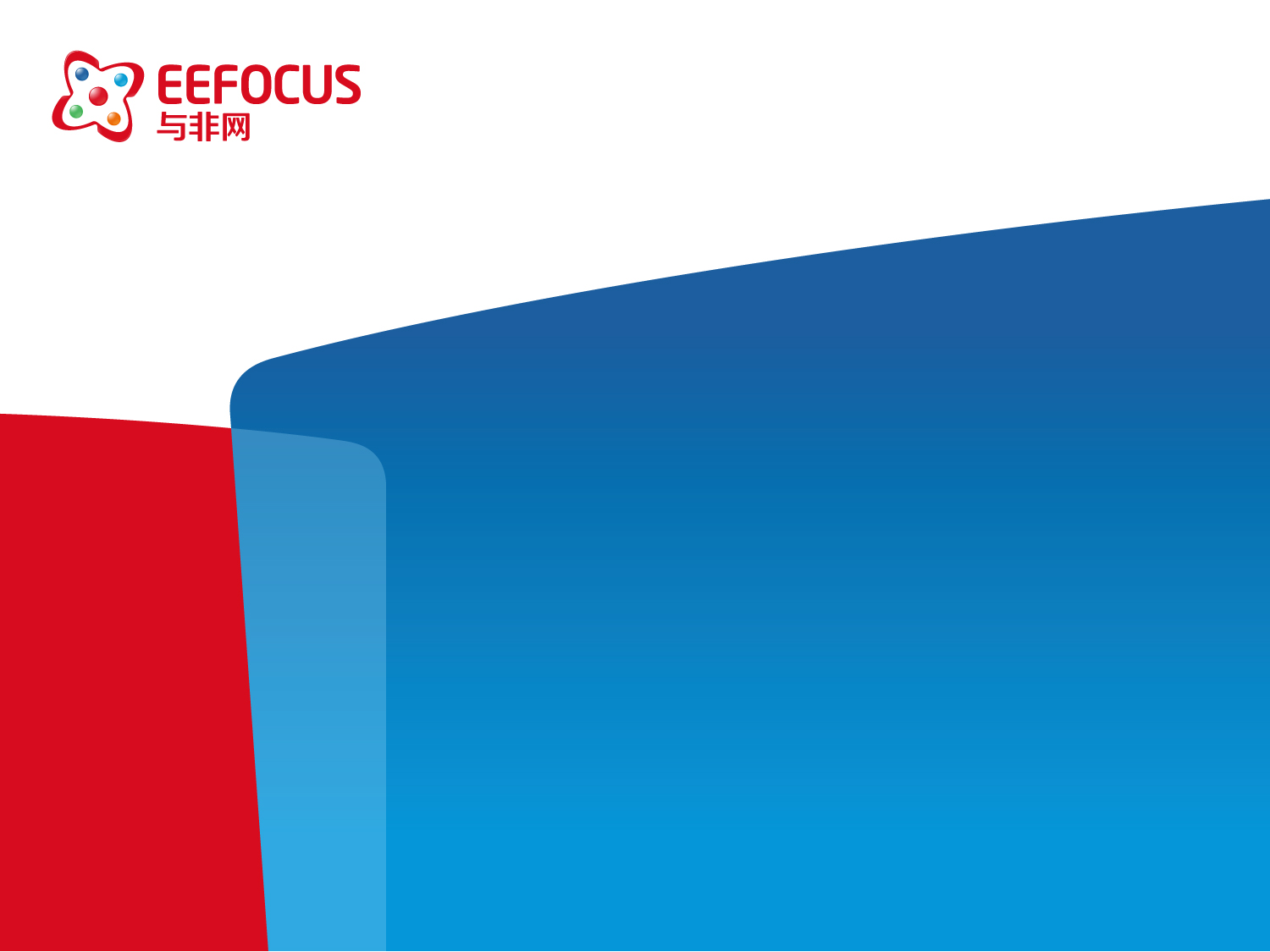 Verilog基础
硬核实战营培训
www.eefocus.com
关于Verilog及设计流程
Veriog代码结构 - 模块、端口、注释
常数、运算符
芯片设计流程
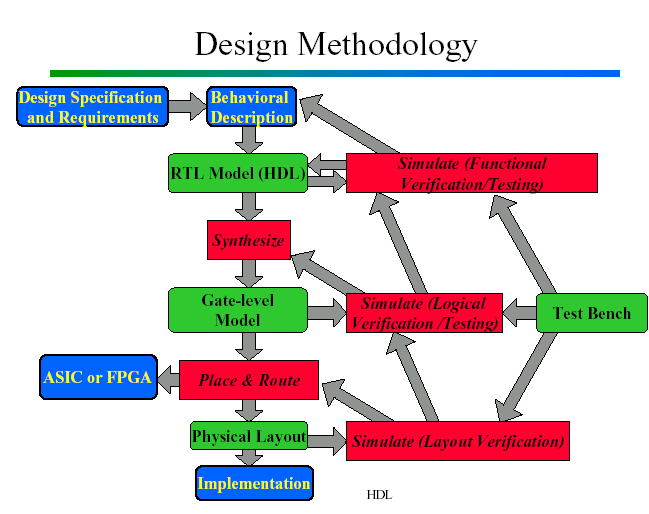 Specification
Behavioral description
RTL description
Functional verification & test
Logic synthesis
Gate level netlist
Logic verification and testing
Floor planning, auto place & route
Physical layout
Layout verification
Implementation
自上而下的层次化结构设计
顶层模块
子模块1
子模块2
基本模块3
基本模块2
基本模块1
不同的设计方式
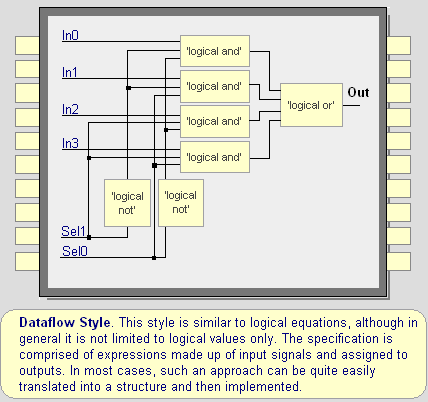 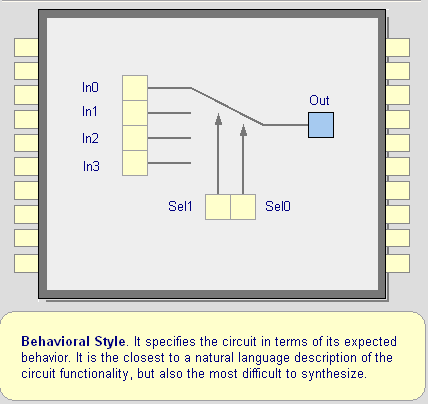 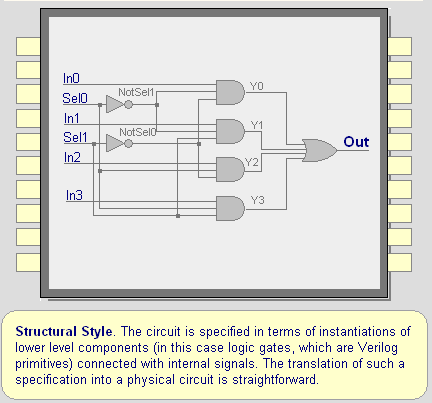 Specifies transfer of data  between registers
Some structural information is available (RTL)
Sometimes similar to behavior
Procedural code, 类似C编程
描述一个元件的功能以及如何实现该功能
很少的结构化细节 (除了模块之间的互联)
列出了一系列元件以及它们之间如何连接
纯结构化
就如原理图，但是用文字来描述
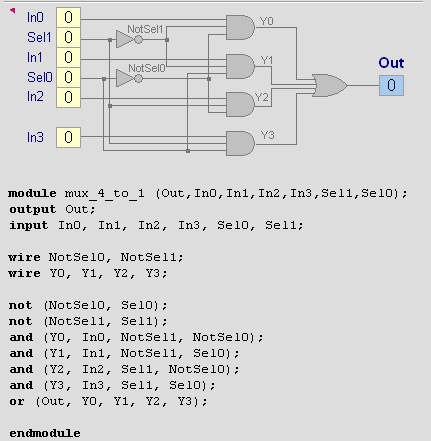 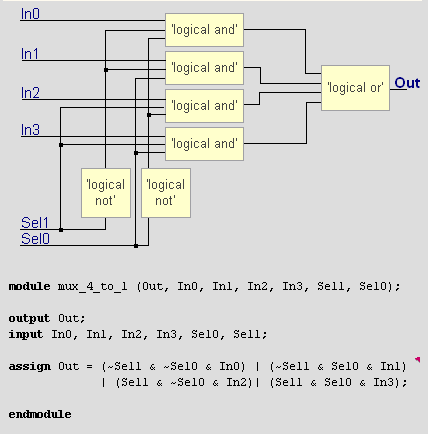 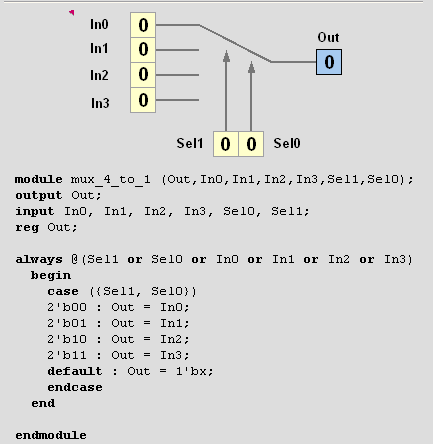 模块
out1
in1
my_module
f
out2
in2
对应于电路中的一个元件
可以跟其它元件连接，并被多次引用
I/O端口在模块的顶部列出，被声明为Input、Output、或Inout（用于三态的总线中）
端口声明意味着变量都是Wires
inN
outM
接口: 端口和参数声明
主体部分: 模块的内部部分
附加部分 (可选加)
module my_module(out1, .., inN);
output out1, .., outM;
input in1, .., inN;

.. // declarations
.. // description of f (maybe
.. // sequential)

endmodule
模块的名字
标注：
一行标注 (// ………….)
一块标注 (/*…………….*/)
模块的描述(推荐的选项)
关键词
module – Verilog设计中的基础块，用于构建设计中的层次化
 endmodule – 结束一个模块，不是一个语句   
Module Declaration 
 module module_name (module_port, module_port, …);
Example: module full_adder (A, B, c_in,c_out, S);
所有关键词都是用小写字母来定义
例如 :  
module, endmodule
input, output, inout
reg, integer, real, time
not, and, nand, or, nor, xor
parameter
begin, end
fork, join
specify, h
输入定义：
向量 
 input list of input identifiers;
例如: input A, B, c_in;
矢量
 input[范围] list of input identifiers;
例如: input[15:0] A, B, data;
输出定义：
向量举例: output c_out, OV, MINUS;
矢量举例: output[7:0] ACC, REG_IN, data_out;
变量：wire/reg
Nets: 
硬件单元之间的物理连接 - 用关键词 “wire”定义
不保留他们的值，它们的数值来自一个门或其它模块的驱动
不能通过一个initial 或 always 块进行赋值
Registers: 
类似计算机里的存储器
在通过一个initial或always块赋值之前一直保留其数值
可以用来模型化锁存器、寄存器等，但不是完全对应
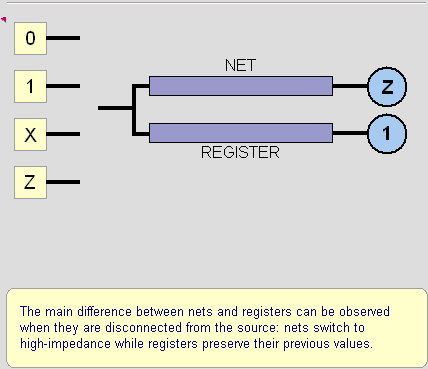 Verilog的数字表示
2进制         → b或B
  8进制         → o 或 O
10进制        → d or D
16进制        → h or H
连续的字符
0-f, x, z
位数
<位宽>’<基数> <值>
8’h ax = 1010xxxx
12’o 3zx7 = 011zzzxxx11112’h046  - 12位长的16进制数
Verilog的数值是没有符号的：
例如：C[4:0] = A[3:0] + B[3:0];
if A = 0110 (6) and B = 1010(-6)
C = 10000 not 0000
i.e., B is zero-padded, not sign-extended
变量的多种形式
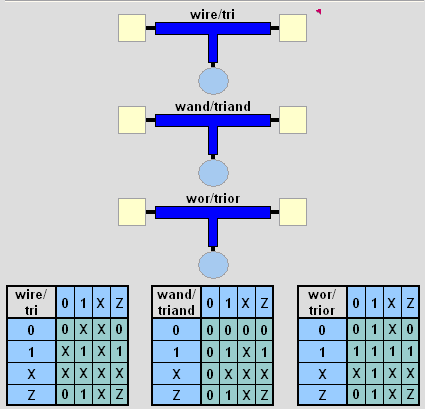 Wires和registers可以是位、向量以及数组

wire a;		                 //一个简单的wire
tri [15:0] dbus;		// 16-bit 三态总线
try #(5,4,8) b;		// 带延迟的Wire
reg [-1:4] vec;		// 6-bit的register（寄存器）
triage (small) q;		// Wire stores a small charge
integer imem[0:1023];	// 1024整数的数组
reg [31:0] dcache[0:63];	// 一个32-bit 的存储器
数据值
0: 零, 逻辑低电平，错误, 接地
1: 一, 逻辑高电平, 电源
X: 状态未知
Z: 高阻、三态、未连接,无驱动
四种数据的值
数据表示类型：
二进制： 6’b100101
十六进制： 6’h25
多位数的向量
A[3:0] - 4 bits的向量: A[3], A[2], A[1], A[0]
被当成无符号的整数值
截断bits/vectors得到一个vector
B[7:0] = {A[3], A[3], A[3], A[3], A[3:0]};
B[7:0] = {4{A[3]}, A[3:0]};
建议的写法:  a[7:0] = b[7:0] + c;不建议的写法: a = b + c;
端口定义
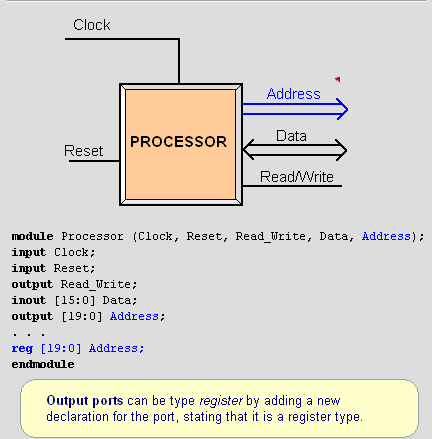 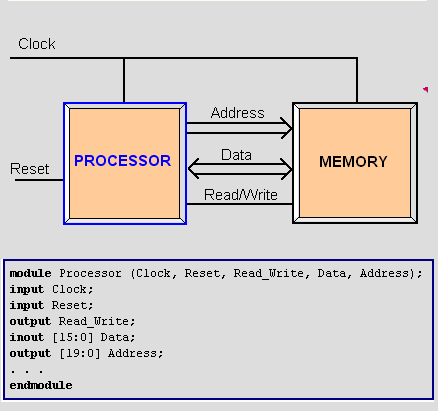 寄存输出
时延声明和事件控制
延时声明
	- 以一个#符号标明
	- Delays the execution of the statement immediately after
	- Inertial delay model (ignores glitches)
	- Additive with blocking statements
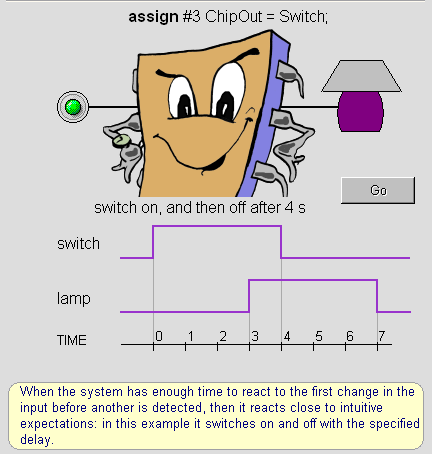 事件控制声明：
	- Edge sensitive, represented with a @ sign
	- Delays the execution until expression transitions 
	Ex. always @(clock)
	      always @(posedge clock)
	      always @(a or b)	- Level sensitive, represented with wait statement
	Ex. always wait (enable) #20 cnt = cnt + 1;
传输延迟
单个延时:  and #3 G1 (y,a,b,c);
上升/下降延时   and #(3,5)  G2 (y,a,b)
Rise/Fall/Turnoff   buff0 #(3,6.5) (y,x_in,en)
Rise/Fall/Turnoff  with Min:typ:Max  
              buff1 #(3:4:5,4:5:6,7:8:9) (y,x_in,en);
Verilog中的运算操作
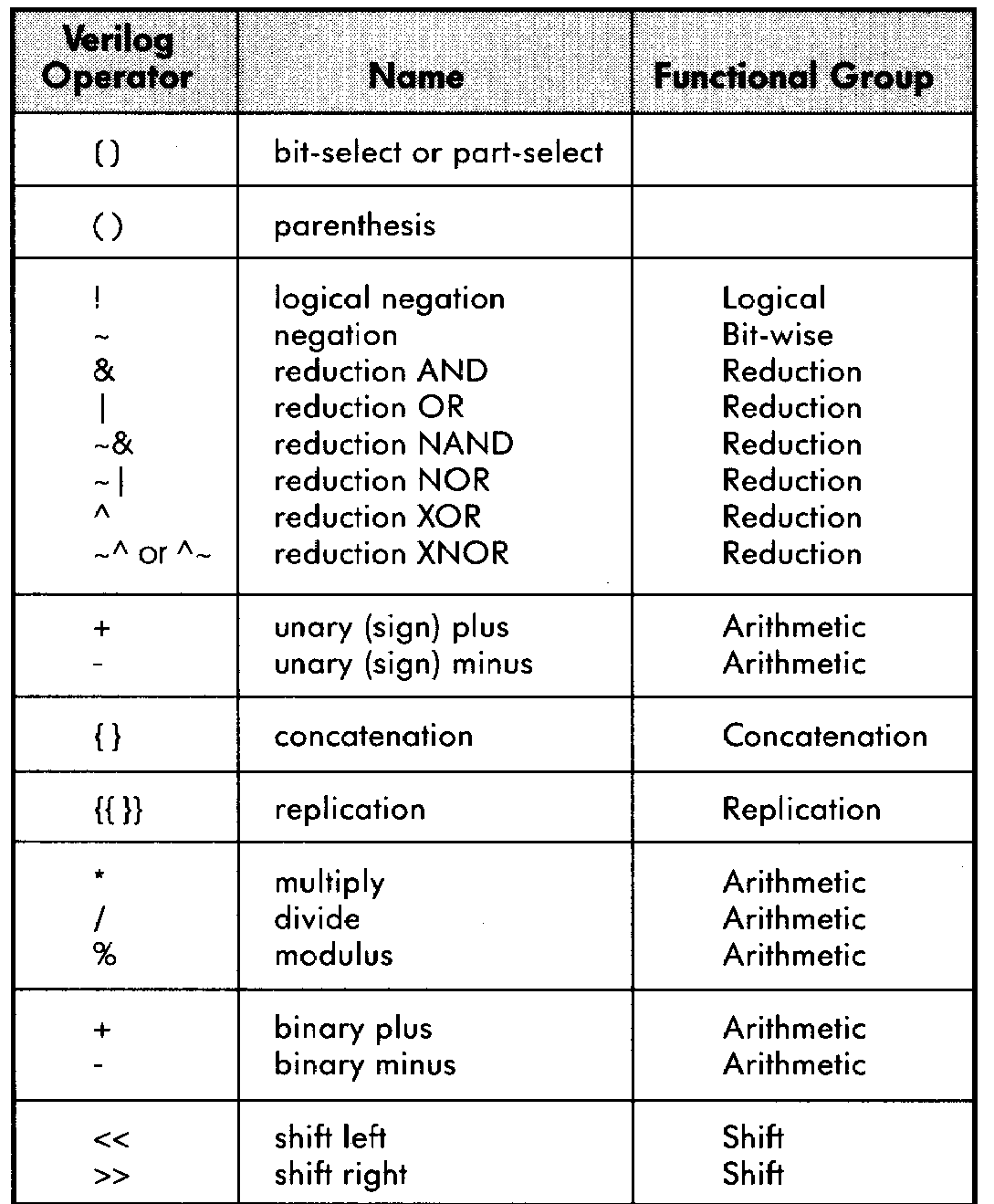 位操作
逻辑运算
Reduction运算
算数运算
关系运算
移位运算
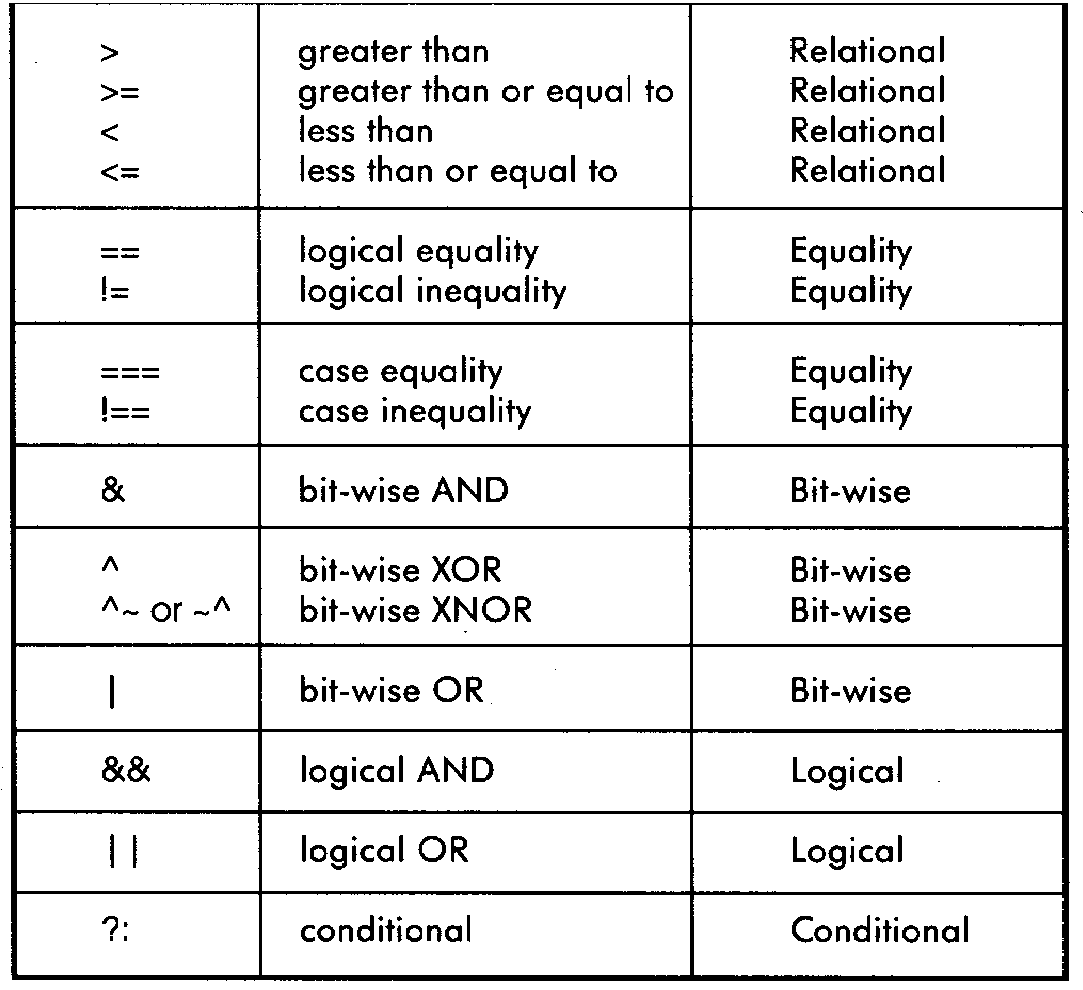 位操作 - 操作符
& 		→ 位AND
|		→ 位OR
~ 		→ 位NOT
^ 		→ 位XOR
~^ or ^~ 	→ 位XNOR
位操作 - 举例
c = ~a;
c = a & b;
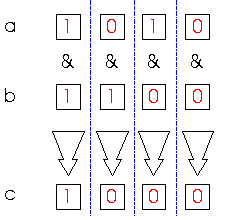 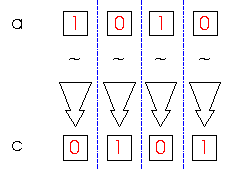 a = 4’b1010;
b = 4’b1100;
c = a ^ b;
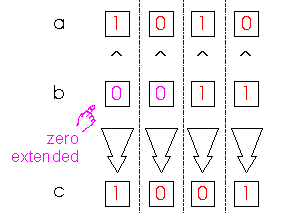 a = 4’b1010;
b = 2’b11;
逻辑运算
but C&&B=0
&& → 逻辑与 AND
||    → 逻辑或 OR
!     → 逻辑非 NOT
Operands evaluated to ONE bit value: 0, 1 or x
Result is ONE bit value: 0, 1 or x
	A = 1;		A && B → 1 && 0 → 0
	B = 0;		A || !B → 1 || 1 → 1
	C = x;		C || B → x || 0 → x
移位及条件执行语句
A
Y
Y = (sel)? A : B;
B
sel
>>	→ 右移
<<	→ 左移
a = 4’b1010;
d = a >> 2;// d = 0010,
c = a << 1;// c = 0100
cond_expr ? true_expr : false_expr
举例 - 比较器
module Compare1 (A, B, Equal, Alarger, Blarger);  input     A, B;  output    Equal, Alarger, Blarger;  assign Equal = (A & B) | (~A & ~B);  assign Alarger = (A & ~B);  assign Blarger = (~A & B);endmodule
// 通过4个1位的比较器构建一个4位的比较器module Compare4(A4, B4, Equal, Alarger, Blarger);  input [3:0] A4, B4;  output Equal, Alarger, Blarger;  wire e0, e1, e2, e3, Al0, Al1, Al2, Al3, B10, Bl1, Bl2, Bl3;  Compare1 cp0(A4[0], B4[0], e0, Al0, Bl0);  Compare1 cp1(A4[1], B4[1], e1, Al1, Bl1);  Compare1 cp2(A4[2], B4[2], e2, Al2, Bl2);  Compare1 cp3(A4[3], B4[3], e3, Al3, Bl3);  assign Equal = (e0 & e1 & e2 & e3);  assign Alarger = (Al3 | (Al2 & e3) | 
                   (Al1 & e3 & e2) | 
                   (Al0 & e3 & e2 & e1));  assign Blarger = (~Alarger & ~Equal);endmodule
Verilog持续赋值
use of Boolean operators(~ for bit-wise, ! for logical negation)
assign A = X | (Y & ~Z);

assign B[3:0] = 4'b01XX;

assign C[15:0] = 16'h00ff;

assign #3 {Cout, S[3:0]} = A[3:0] + B[3:0] + Cin;
bits can take on four values(0, 1, X, Z)
variables can be n-bits wide(MSB:LSB)
use of arithmetic operator
multiple assignment (concatenation)
delay of performing computation, only used by simulator, not synthesis
always block
Specifies when block is executed I.e., triggered by which signals
always block
Always waiting for a change to a trigger signal
Then executes the body
Procedure that describes the function of a circuit
Can contain many statements including if, for, while, case
Statements in the always block are executed sequentially
(Continuous assignments <= are executed in parallel)
Entire block is executed at once
Final result describes the function of the circuit for current set of inputs
intermediate assignments don’t matter, only the final result
begin/end  used to group statements
module and_gate (out, in1, in2);  input	in1, in2;  output	out;  reg		out;  always @(in1 or in2) begin
     out = in1 & in2;
  end
endmodule
Not a real register!!
A Verilog register
Needed because of 
assignment in always block
未完成触发
省去一个输入触发信号一般会导致一个时序电路
例如:  这个”与”门的输出取决于输入的历史
module and_gate (out, in1, in2);  input		in1, in2;  output		out;  reg			out;  always @(in1) begin
     out = in1 & in2;
  end

endmodule
If
// Simple 4:1 mux
module mux4 (sel, A, B, C, D, Y);
input [1:0] sel;// 2-bit control signal
input A, B, C, D;
output Y;
reg Y;	// target of assignment

  always @(sel or A or B or C or D)
    if (sel == 2’b00) Y = A;
    else if (sel == 2’b01) Y = B;
    else if (sel == 2’b10) Y = C;
    else if (sel == 2’b11) Y = D;

endmodule
另外一种方式
// Simple 4:1 mux
module mux4 (sel, A, B, C, D, Y);
input [1:0] sel;	// 2-bit control signal
input A, B, C, D;
output Y;
reg Y;	// target of assignment

  always @(sel or A or B or C or D)
    if (sel[0] == 0)
      if (sel[1] == 0) Y = A;
      else             Y = B;
    else
      if (sel[1] == 0) Y = C;
      else             Y = D;
endmodule
Case - 1
顺序执行
只有第一个匹配的『case』被执行(implicit break)
缺省的case可以用到
// Simple 4-1 mux
module mux4 (sel, A, B, C, D, Y);
input [1:0] sel;	// 2-bit control signal
input A, B, C, D;
output Y;
reg Y;	// target of assignment

  always @(sel or A or B or C or D)
    case (sel)
      2’b00: Y = A;
      2’b01: Y = B;
      2’b10: Y = C;
      2’b11: Y = D;
    endcase
endmodule
Conditions tested intop to bottom order
Case - 2
// Simple binary encoder (input is 1-hot)
module encode (A, Y);
input  [7:0] A;	 // 8-bit input vector
output [2:0] Y;	// 3-bit encoded output
reg    [2:0] Y;	// target of assignment

  always @(A)
    case (A)
      8’b00000001: Y = 0;
      8’b00000010: Y = 1;
      8’b00000100: Y = 2;
      8’b00001000: Y = 3;
      8’b00010000: Y = 4;
      8’b00100000: Y = 5;
      8’b01000000: Y = 6;
      8’b10000000: Y = 7;
      default:     Y = 3’bXXX;	// Don’t care when input is not 1-hot
    endcase
endmodule
// Priority encoder
module encode (A, Y);
input  [7:0] A;	 	// 8-bit input vector
output [2:0] Y;		// 3-bit encoded output
reg    [2:0] Y;		// target of assignment

  always @(A)
    case (1’b1)
      A[0]:    Y = 0;
      A[1]:    Y = 1;
      A[2]:    Y = 2;
      A[3]:    Y = 3;
      A[4]:    Y = 4;
      A[5]:    Y = 5;
      A[6]:    Y = 6;
      A[7]:    Y = 7;
      default: Y = 3’bXXX;// Don’t care when input is all 0’s
    endcase
endmodule
Case - 3
// Priority encoder
module encode (A, valid, Y);
input  [7:0] A;	 	// 8-bit input vector
output [2:0] Y;		// 3-bit encoded output
output valid;		// Asserted when an input is not all 0’s
reg    [2:0] Y;		// target of assignment
reg    valid;

  always @(A) begin
    valid = 1;
    casex (A)
      8’bXXXXXXX1: Y = 0;
      8’bXXXXXX10: Y = 1;
      8’bXXXXX100: Y = 2;
      8’bXXXX1000: Y = 3;
      8’bXXX10000: Y = 4;
      8’bXX100000: Y = 5;
      8’bX1000000: Y = 6;
      8’b10000000: Y = 7;
      default:  begin
         valid = 0;
         Y = 3’bX;	// Don’t care when input is all 0’s
      end
    endcase
  end
endmodule
// simple encoder
module encode (A, Y);
input  [7:0] A;	 	// 8-bit input vector
output [2:0] Y;		// 3-bit encoded output
reg    [2:0] Y;		// target of assignment

  always @(A)
    case (1’b1)		// synthesis parallel-case
      A[0]:    Y = 0;
      A[1]:    Y = 1;
      A[2]:    Y = 2;
      A[3]:    Y = 3;
      A[4]:    Y = 4;
      A[5]:    Y = 5;
      A[6]:    Y = 6;
      A[7]:    Y = 7;
      default: Y = 3’bX;	// Don’t care when input is all 0’s
    endcase
endmodule
Like case, but cases can include ‘X’
X bits not used when evaluating the cases
In other words, you don’t care about those bits!
For/repeat/forever
// simple encoder
module encode (A, Y);
input  [7:0] A;	 	// 8-bit input vector
output [2:0] Y;		// 3-bit encoded output
reg    [2:0] Y;		// target of assignment

integer i;		// Temporary variables for program only
reg [7:0] test;

  always @(A) begin
    test = 8b’00000001;
    Y = 3’bX;
    for (i = 0; i < 8; i = i + 1) begin
       if (A == test) Y = i;
       test = test << 1;
    end
  end
endmodule
while (expression) statement
Execute statement while expression is true
repeat (expression) statement
Execute statement a fixed number of times
forever statement
Execute statement forever
integers are temporary compiler variables
always block is executed instantaneously, if there are no delays only the final result is used
另一个Behavioral的例子
Computing Conway’s Game of Life rule
Cell with no neighbors or 4 neighbors dies; with 2-3 neighbors lives
module life (neighbors, self, out);  input         self;  input [7:0]   neighbors;  output        out;  reg           out;  integer       count;  integer       i;  always @(neighbors or self) begin    count = 0;    for (i = 0; i<8; i = i+1) count = count + neighbors[i];    out = 0;    out = out | (count == 3);    out = out | ((self == 1) & (count == 2));  endendmodule
Stimulus block
测试
产生输出到设计的电路中
检查设计电路的输出
设计的电路
(CUD)
4
8
Test bench
Testbench
系统模型
激励
响应
结果检查
测试台(test bench)
module main;
reg  a, b, c;   
wire sum, carry;

fulladder add(a,b,c,sum,carry);
initial
begin
   a = 0; b = 0; c = 0;
   #5
   a = 0; b = 1; c = 0;
   #5
   a = 1; b = 0; c = 1;
   #5
   a = 1; b = 1; c = 1;
   #5
end
endmodule
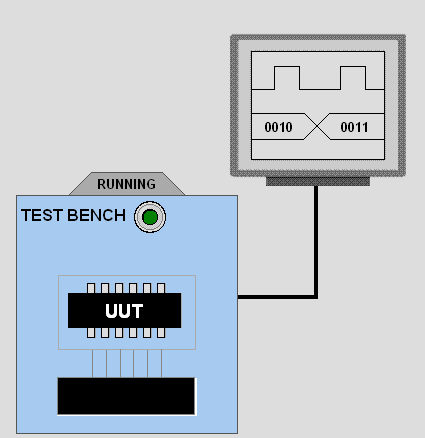 测试模块的结构
module <test module name> ;
// 数据类型声明
// Instantiate module ( 调用被测试的模块)
// 施加激励
// 显示结果
endmodule
测试台产生输入激励信号，也经常包括对数据的观察
module stimulus;

reg clk;
reg reset;
wire[3:0] q;

// instantiate the design block
ripple_carry_counter r1(q, clk, reset);

// Control the clock
initial clk = 1'b0;

always #5 clk = ~clk;
// Control the reset
initial
begin
reset = 1'b1;
#15 reset = 1'b0;
#180 reset = 1'b1;
#10 reset = 1'b0;
#20 $stop;
end

// Monitor the outputs 
initial
 $monitor($time, " Output q = %d",  q);
endmodule
仿真
仿真行为
Scheduled using an event queue
Non-preemptive, no priorities
A process must explicitly request a context switch
Events at a particular time unordered
Scheduler runs each event at the current time, possibly scheduling more as a result
Concurrent processes (initial, always) run until they stop at one of the followin
#42
Schedule process to resume 42 time units from now
wait(cf & of)
Resume when expression “cf & of” becomes true
@(a or b or y)
Resume when a, b, or y changes
@(posedge clk)
Resume when clk changes from 0 to 1
两种类型的事件
Evaluation events compute functions of inputs
Update events change outputs
Split necessary for delays, nonblocking assignments, etc.
Evaluation event reads values of b and c, adds them, and schedules an update event
Update event writes new value of a and schedules any evaluation events that are sensitive to a change on a
a <= b + c
仿真
Semantics of the language closely tied to simulator implementation
Context switching behavior convenient for simulation, not always best way to model
Undefined execution order convenient for implementing event queue
Infinite loops are possible and the simulator does not check for them
This runs forever: no context switch allowed, so ready can never change

while (~ready)
  count = count + 1;

Instead, use

wait(ready);
Race conditions abound in Verilog
These can execute in either order: final value of a undefined:

always @(posedge clk) a = 0;
always @(posedge clk) a = 1;
Verilog基本单元
只是基本的逻辑门
and
or
not
buf
xor
nand
nor
xnor
bufif1, bufif0
notif1, notif0
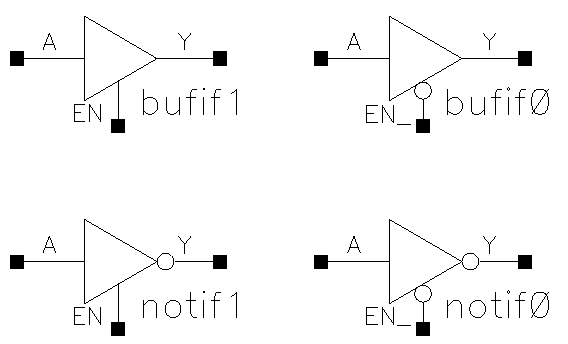 所有逻辑门的Verilog编码
module gates(a, b, y1, y2, y3, y4, y5, y6, y7);
    input [3:0] a, b;
    output [3:0] y1, y2, y3, y4, y5, y6, y7;
/* 7种不同的逻辑门工作于4位的总线上 */
assign y1= ~a;           // NOT gate
assign y2= a & b;      // AND gate
assign y3= a | b;       //  OR gate
assign y4= ~(a & b); // NAND gate
assign y5= ~(a | b);  // NOR gate
assign y6= a ^ b;     // XOR gate
assign y7= ~(a ^ b); // XNOR gate
endmodule
module full_adder(sum, cout, in1, in2, cin);
output sum, cout;
input in1, in2, cin;

wire sum, cout, in1, in2, cin;
wire I1, I2, I3;

half_adder ha1(I1, I2, in1, in2);
half_adder ha2(sum, I3, I1, cin);

assign cout = I2 || I3;

endmodule
示例 - 加法器
A
A
in1
S
S
I1
sum
A
Half
Adder 
ha2
Half
Adder 1
ha1
A
S
t
S
Half
Adder
B
I2
Instance
name
B
B
C
C
I3
in2
B
C
C
Module
name
cout
module half_adder(S, C, A, B);
output S, C;
input A, B;

wire S, C, A, B;

assign S = A ^ B;
assign C = A & B;

endmodule
cin
举例: 全加器
module full_adder(sum, cout, in1, in2, cin);
output sum, cout;
input in1, in2, cin;

wire sum, cout, in1, in2, cin;
wire I1, I2, I3;

half_adder ha1(I1, I2, in1, in2);
half_adder ha2(sum, I3, I1, cin);

assign cout = I2 || I3;

endmodule
A
A
in1
S
S
I1
sum
Half
Adder 
ha2
Half
Adder 1
ha1
I2
B
B
C
C
I3
in2
cout
Instance
name
Module
name
cin
赋值
Procedural Assignments
Blocking assignment statement (= operator) acts much like in traditional programming languages. The whole statement is done before control passes on to the next statement
Nonblocking assignment statement (<= operator) evaluates all the right-hand sides for the current time unit and assigns the left-hand sides at the end of the time unit
Continuous assignments assign values to nets (vector and scalar)
They are triggered whenever simulation causes the value of the right-hand side to change
Keyword “assign”
	e.g. assign out = in1 & in2;	
Procedural assignments drive values onto registers (vector and scalar)
They Occur within procedures such as always and initial
They are triggered when the flow of execution reaches them (like in C)
Blocking and Non-Blocking procedural assignments
基于延时的定时控制
Delay Control (#) 
Expression specifies the time duration between initially encountering the statement and when the statement actually executes.
Delay in Procedural Assignments
Inter-Statement Delay
Intra-Statement Delay
For example: 
Inter-Statement Delay 
			#10 A = A + 1;
Intra-Statement Delay
			A = #10 A + 1;
时序表述： if/case
case (expr)

item_1, .., item_n: 	 stmt1;
item_n+1, .., item_m:  stmt2;
..
default:		def_stmt;

endcase
if (expr1)
	true_stmt1;

else if (expr2)
	true_stmt2;
..
else
	def_stmt;
带使能控制的3-to 8译码
module decoder(o,enb_,sel) ;
output [7:0] o ;
input enb_ ;
input [2:0] sel ;
reg [7:0] o ;
always @ (enb_ or sel)
  if(enb_)
o = 8'b1111_1111 ;
  else
	case(sel)
	3'b000 : o = 8'b1111_1110 ;
	3'b001 : o = 8'b1111_1101 ;
	3'b010 : o = 8'b1111_1011 ;
	3'b011 : o = 8'b1111_0111 ;
	3'b100 : o = 8'b1110_1111 ;
	3'b101 : o = 8'b1101_1111 ;
	3'b110 : o = 8'b1011_1111 ;
	3'b111 : o = 8'b0111_1111 ;
	default : o = 8'bx ;
	endcase
 endmodule
E.g. 4-to-1 mux:
module mux4_1(out, in, sel);
output out;
input [3:0] in;
input [1:0] sel;

reg out;
wire [3:0] in;
wire [1:0] sel;

always @(in or sel)
	case (sel)
	0: out = in[0];
	1: out = in[1];
	2: out = in[2];
	3: out = in[3];
	endcase
endmodule
E.g. 4-to-1 mux:
module mux4_1(out, in, sel);
output out;
input [3:0] in;
input [1:0] sel;

reg out;
wire [3:0] in;
wire [1:0] sel;

always @(in or sel)
	if (sel == 0)
		out = in[0];
	else if (sel == 1)
		out = in[1];
	else if (sel == 2)
		out = in[2];
	else 
		out = in[3];
endmodule
矢量
Nets and Registers can be declared as vectors
If no bitwidth is specified, 1 bit is assumed
wire [7:0] a;
reg [0:31] addr1, addr2;
Subsets of bits can be selected
addr1[2:0] = addr2[3:1];
其它数据类型
Verilog allows integers, real, and time types
Arrays can be made from other types
	- Arrays can be multidimensional
	- A vector is conceptually a single elements with many bits
	- An array is many elements put together
wire [7:0] x; // a vector
wire x [7:0]; // an array
wire [7:0] x [7:0]; // an array of vectors
wire x[7:0][7:0]; // a two dimensional array
Parameters are constants
parameter line_width=80;
Dataflow Descriptions, Continuous Assignments
assign out = i1 & i2;
module edge_dff(q, qbar, d, clk, clear);

// Inputs and outputs
output q,qbar;
input d, clk, clear;

// Internal variables
wire s, sbar, r, rbar,cbar;

//Make complement of clear
assign cbar = ~clear;
Use the assign keyword (in most cases)
Left hand side must be a net of some kind (scalar or vector), not a register
Right hand side can be registers, nets, or function calls
Continuous assignments are always active. Execution hard to trace
They are evaluated whenever a right hand side operand changes value
Delays (inertial) can be added to represent component delays
assign #10 out = i1 & i2;
// Input latches
assign  sbar = ~(rbar & s),
	s = ~(sbar & cbar & ~clk),
	r = ~(rbar & ~clk & s),
	rbar = ~(r & cbar & d);

// Output latch
assign  q = ~(s & qbar),
	qbar = ~(q & r & cbar);
endmodule
Continuous assignment can be implicit in a net declaration
wire out = i1 & i2;
Behavioral Modeling, Structured Procedures
Always blocks and initial blocks
	- Parallel constructs: all blocks can execute in parallel
Initial blocks
	- The block executes only once
	- By default, starts at time 0 (but this can be changed)
	- Often used for initialization
Always blocks
	- The block executes in an infinite loop
	- By default, starts at time 0 (but this can be changed)
	- Represents a concurrent hardware block
	- Needs a delay
module stimulus;

reg x,y, a,b, m;

initial
begin
	#5 a = 1'b1; 
	#25 b = 1'b0;
end

initial
begin
	#10 x = 1'b0;
	#25 y = 1'b1;
end

endmodule
always
  begin
    … imperative statements …
  end

Runs when simulation starts
Restarts when control reaches the end
Good for modeling/specifying hardware
module clock_gen; 
reg clock;
initial
        clock = 1'b0;

always
        #10 clock = ~clock;

initial
        #1000 $finish;
endmodule
initial
  begin
    … imperative statements …
  end

Runs when simulation starts
Terminates when control reaches the end
Good for providing stimulus
Initial and Always
Run until they encounter a delay

initial begin
  #10 a = 1; b = 0;
  #10 a = 0; b = 1;
end

or a wait for an event

always @(posedge clk) q = d;
always begin wait(i); a = 0; wait(~i); a = 1; end
Procedural Statements
Verilog has two types of procedural assignment
Fundamental problem:
In a synchronous system, all flip-flops sample simultaneously
In Verilog, always @(posedge clk) blocks run in some undefined sequence
Non-Blocking Assignments
	- Represented with a <= sign
	- All non-blocking assignments are executed in parallel
	- Try not to mix with blocking assignments
Blocking Assignments
	- Represented with a = sign
	- All blocking assignments are executed in sequence
module dummy;
reg x, y, z;
reg [15:0] reg_a, reg_b;
integer count;
initial
begin
        x = 0; y = 1; z = 1;
        count = 0;
        reg_a = 16'b0; 
        reg_b = reg_a;
	 reg_a[2] = #15 1;
        reg_b[15:13] = #10 {x, y, z};
        count = count + 1;
end
module dummy;
reg x, y, z;
reg [15:0] reg_a, reg_b;
integer count;
initial
begin
        x = 0; y = 1; z = 1;
        count = 0;
        reg_a = 16'b0; 
        reg_b = reg_a;
        reg_a[2] <= #15 1;
        reg_b[15:13] <= #10 {x, y, z};
        count = count + 1;
end
Memory
elements
Combinational
circuit
时序电路设计
Outputs
Inputs
a feedback path
the state of the sequential circuits
the state transition
synchronous circuits
asynchronous circuits
Examples-D latch
                   D flip-flop
                     register
Two Main Components of Verilog
Concurrent, event-triggered processes (behavioral)
Initial and Always blocks
Imperative code that can perform standard data manipulation tasks (assignment, if-then, case)
Processes run until they delay for a period of time or wait for a triggering event

Structure (Plumbing)
Verilog program build from modules with I/O interfaces
Modules may contain instances of other modules
Modules contain local signals, etc.
Module configuration is static and all run concurrently
Multiplexer Built With Always
module mux(f, a, b, sel);
output f;
input a, b, sel;
reg f;

always @(a or b or sel)
  if (sel) f = a;
  else f = b;

endmodule
Modules may contain one or more always blocks
Sensitivity list contains signals whose change triggers the execution of the block
a
f
b
sel
Multiplexer Built With Always
module mux(f, a, b, sel);
output f;
input a, b, sel;
reg f;

always @(a or b or sel)
  if (sel) f = a;
  else f = b;

endmodule
A reg behaves like memory: holds its value until imperatively assigned otherwise
Body of an always block contains traditional imperative code
a
f
b
sel
Mux with Continuous Assignment
module mux(f, a, b, sel);
output f;
input a, b, sel;

assign f = sel ? a : b;

endmodule
LHS is always set to the value on the RHS
Any change on the right causes reevaluation
a
f
b
sel
Mux with User-Defined Primitive
primitive mux(f, a, b, sel);
output f;
input a, b, sel;

table
  1?0 : 1;
  0?0 : 0;
  ?11 : 1;
  ?01 : 0;
  11? : 1;
  00? : 0;
endtable
endprimitive
Behavior defined using a truth table that includes “don’t cares”
This is a less pessimistic than others: when a & b match, sel is ignored
(others produce X)
a
f
b
sel
Structural Modeling
Modules and Instances
Basic structure of a Verilog module:

module mymod(output1, output2, … input1, input2);
output output1;
output [3:0] output2;
input input1;
input [2:0] input2;
…
endmodule
Verilog convention lists outputs first
Instantiating a Module
Instances of

module mymod(y, a, b);

look like

mymod mm1(y1, a1, b1);		// Connect-by-position
mymod (y2, a1, b1),
		   (y3, a2, b2);	        // Instance names omitted
mymod mm2(.a(a2), .b(b2), .y(c2));  // Connect-by-name
A Sequential Primitive
Primitive dff( q, clk, data);
output q; reg q;
input clk, data;
table
// clk data q   new-q
  (01)   0  : ? :    0;		// Latch a 0
  (01)   1  : ? :    1;		// Latch a 1
  (0x)   1  : 1 :    1;		// Hold when d and q both 1
  (0x)   0  : 0 :    0;		// Hold when d and q both 0
  (?0)   ?  : ? :    -;		// Hold when clk falls
  ?    (??) : ? :    -;		// Hold when clk stable
endtable
endprimitive
Continuous Assignment
Another way to describe combinational function
Convenient for logical or datapath specifications


wire [8:0] sum;
wire [7:0] a, b;
wire carryin;

assign sum = a + b + carryin;
Define bus widths
Continuous assignment: permanently sets the value of sum to be a+b+carryin
Recomputed when a, b, or carryin changes
Imperative Statements
if (select == 1)	y = a;
else			y = b;

case (op)
  2’b00: y = a + b;
  2’b01: y = a – b;
  2’b10: y = a ^ b;
  default: y = ‘hxxxx;
endcase
Loops
For Loops
While Loops
A increasing sequence of values on an output

reg [3:0] i, output;

i = 0;
while (I <= 15) begin
  output = i;
  #10 i = i + 1;
end
A increasing sequence of values on an output

reg [3:0] i, output;

for ( i = 0 ; i <= 15 ; i = i + 1 ) begin
  output = i;
  #10;
end
计数器举例
module Div20x (rst, clk, cet, cep, count, tc);
// TITLE 'Divide-by-20 Counter with enables'
// enable CEP is a clock enable only
// enable CET is a clock enable and
// enables the TC output
// a counter using the Verilog language

parameter size = 5;
parameter length = 20;

input rst; // These inputs/outputs represent
input clk; // connections to the module.
input cet;
input cep;

output [size-1:0] count;
output tc;

reg [size-1:0] count; // Signals assigned
                      // within an always
                      // (or initial)block
                      // must be of type reg

wire tc; // Other signals are of type wire

// The always statement below is a parallel
// execution statement that
// executes any time the signals
// rst or clk transition from low to high

always @ (posedge clk or posedge rst)
  if (rst) // This causes reset of the cntr
    count <= {size{1'b0}};
  else
  if (cet && cep) // Enables both  true
    begin
      if (count == length-1)
        count <= {size{1'b0}};
      else
        count <= count + 1'b1;
    end

// the value of tc is continuously assigned
// the value of the expression
assign tc = (cet && (count == length-1));

endmodule
...
reg a, b, c, d;
wire e;
...
always @(b or e)
  begin
    a = b & e;
    b = a | b;
    #5 c = b;
    d = #6 c ^ e;
  end
The always clause above illustrates the other type of method of use, i.e. it executes whenever any of the entities in the list (the b or e) changes. When one of these changes, a is immediately assigned a new value, and due to the blocking assignment, b is assigned a new value afterward (taking into account the new value of a). After a delay of 5 time units, c is assigned the value of b and the value of c ^ e is tucked away in an invisible store. Then after 6 more time units, d is assigned the value that was tucked away.

Signals that are driven from within a process (an initial or always block) must be of type reg. Signals that are driven from outside a process must be of type wire. The keyword reg does not necessarily imply a hardware register.